الإحصاء العام للسكان والسكنى 2014النتائج الرئيسية
الرباط، 13 أكتوبر 2015
1
الخاصيات الديموغرافية
2
تطور السكان و متوسط معدل التزايد السنوي في الفترة الممتدة مابين 1960 و 2014
تراجع معدل تزايد السكان حيث انخفض من 2،58 % مابين 1960 و 1971 إلى 1،25 %  ما بين 2004 و 2014
3
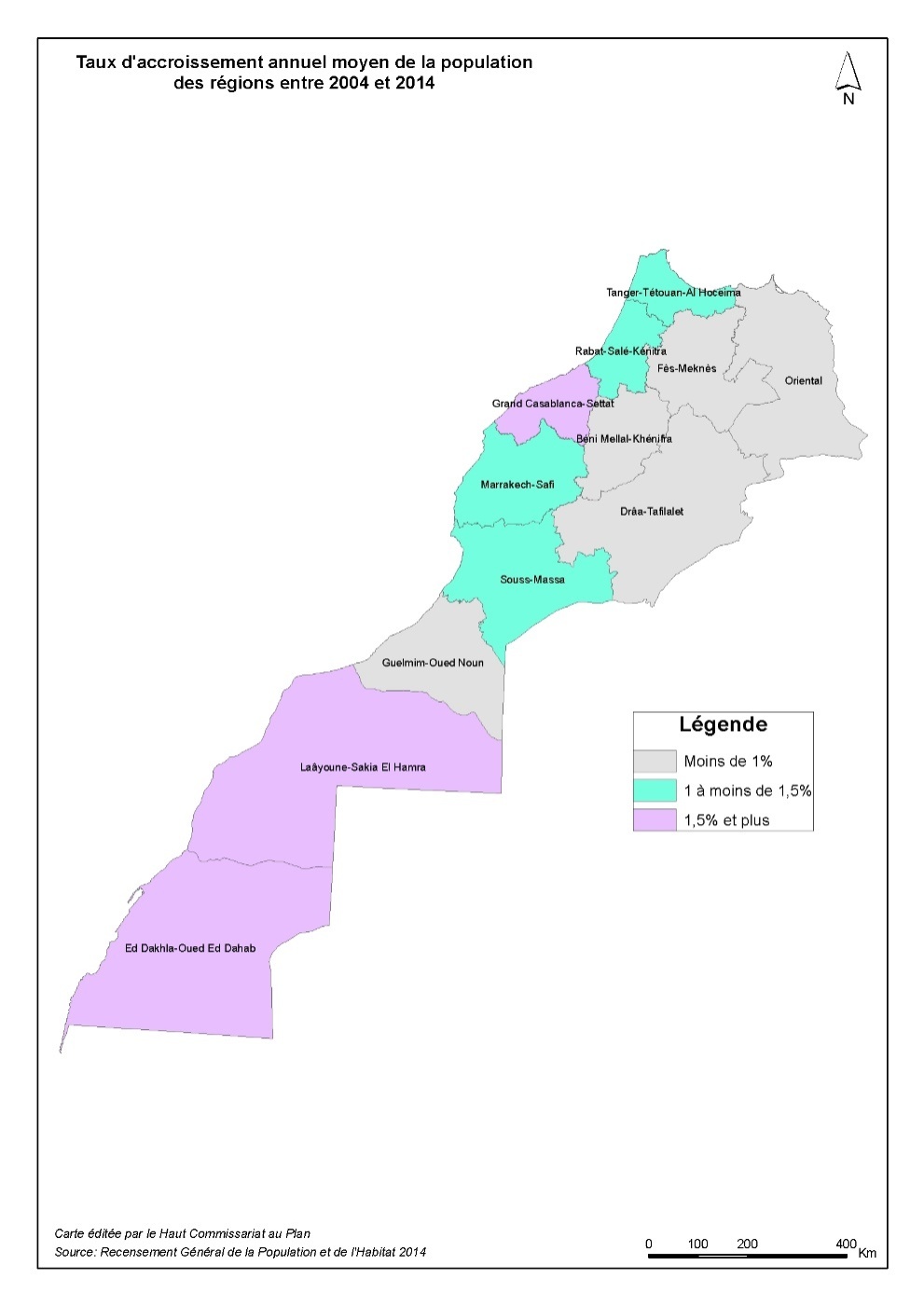 4
نسبة التمدن (بالنسبة المئوية)
تضاعفت نسبة التمدن بين 1960 و 2014.
سجلت الساكنة المقيمة بالوسط الحضري تزايدا سنويا يقدر ب 2،1  %  ما بين 2004 و 2014.
مقابل معدل تزايد سنوي يساوي 0،01 -% بالوسط القروي.
 نتيجة للهجرة القروية و إعادة تصنيف بعض الوحدات الترابية القروية و امتداد المجال الحضري.
5
نسبة تمدن الجهات سنة 2014 (بالنسبة المئوية)
6
الهرم السكاني لبلاد المغرب ما بين 2004 و 2014
إحصاء 2004
إحصاء 2014
ما بين 2004 و 2014 :
تراجعت نسبة الشباب البالغين أقل من 15 سنة من 2،31٪ سنة إلى 28 ٪.
تضل الساكنة في سن العمل (15-59 سنة) مهمة حيث  مرت من  2،61٪ و 4،62٪.
تزايدت نسبة الأشخاص الذين يبلغون من العمر 60 سنة فما فوق من 1،8٪  سنة إلى  9،6 ٪.
7
البنية السكانية للجهات حسب الفئات العمرية الكبرى
تنتشر الشيخوخة بشكل كبير في جهات بني ملال-خنيفرة (10,6%)، الجهة الشرقية(10,3%) وفاس-مكناس (10,2%) قد تفسر بحجم الهجرة التي تعرفها هذه الجهات. 
وتبقى هذه الظاهرة ضعيفة بكل من جهات الداخلة-وادي الذهب (3,5%) والعيون-الساقية الحمراء (5,4%).
8
الأشخاص البالغون 60 سنة فما فوق
الفئات العمرية
وسط الإقامة
الجنس
تمثل النساء 51% من الأشخاص المسنين؛
يقيم 6 أشخاص من بين 10 مسنين في الوسط الحضري (59%)؛
أكثر من نصف المسنين  يقل عمرهم عن 70 سن (55,4%) و28,0% يتراوح سنهم مابين 70 و79 سنة و  يفوق سن 16,6 % 80 سنة.
9
توزيع الأشخاص البالغين من العمر 60 سنة فما فوق حسب وسط الإقامة والجنس ونوع النشاط
18,8% من الأشخاص البالغين 60 سنة فما فوق نشيطين مشتغلين وتمثل هذه النسبة
34,8% من بين الرجال و3,4% من بين النساء ؛
15,1% بالوسط الحضري و24,0% بالوسط القروي.
16,6% من الأشخاص البالغين 60 سنة فما فوق هم متقاعدون.
10
السكان البالغون من العمر 60 سنة فما فوق حسب المستوى الدراسي
70,5% من الأشخاص البالغين 60 سنة فما فوق بدون مستوى ؛
11,9% لديهم مستوى ابتدائي ؛
9% لديهم مستوى ثانوي ؛
2,4% لديهم مستوى عالي.
11
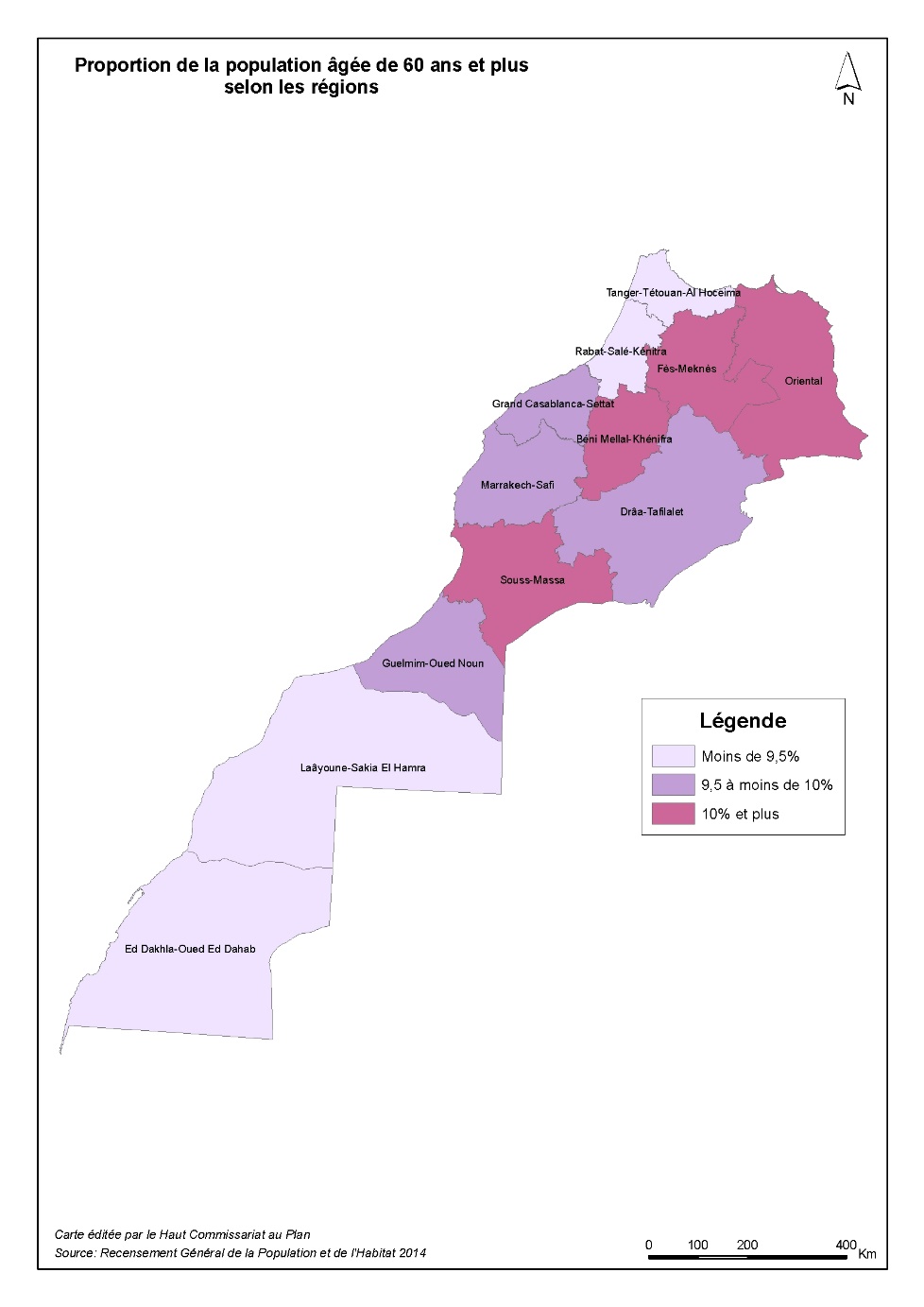 12
الأشخاص المسنون الذين يعيشون بمفردهم حسب الجنس
5,2% من الأشخاص المسنين يعيشون بمفردهم (أي 170.130) ، 73% منهم نساء (أي 124.615).
13
المعدل التركيبي للخصوبة
بلغ متوسط عدد الأطفال 2,2 طفل لكل إمرأة سنة 2014 مقابل  2,47 سنة 2004.
 هذا المعدل يساوي 01,2 في المدن و 55,2 في القرى.
 في الوسط الحضري، سجلت الخصوبة معدلا أقل من عتبة تجديد الأجيال.
14
معدل الخصوبة حسب السن و وسط الإقامة مابين 2004 و 2014
في الوسط القروي، يعد التراجع الذي سجلته الخصوبة أكثر أهمية في صفوف النساء البالغات من العمر ما بين  20 و 39  سنة.
15
المعدل التركيبي للخصوبة حسب الجهات
سجلت جهات الشرق و سوس-ماسة و كلميم-واد-نون و الرباط-سلا-القنيطرة معدلات خصوبة نسبيا ضئيلة
وعرفت جهات الداخلة-وادالدهب و مراكش-آسفي و بني ملال-خنيفرة و العيون-الساقية الحمراء معدلات مهمة.
16
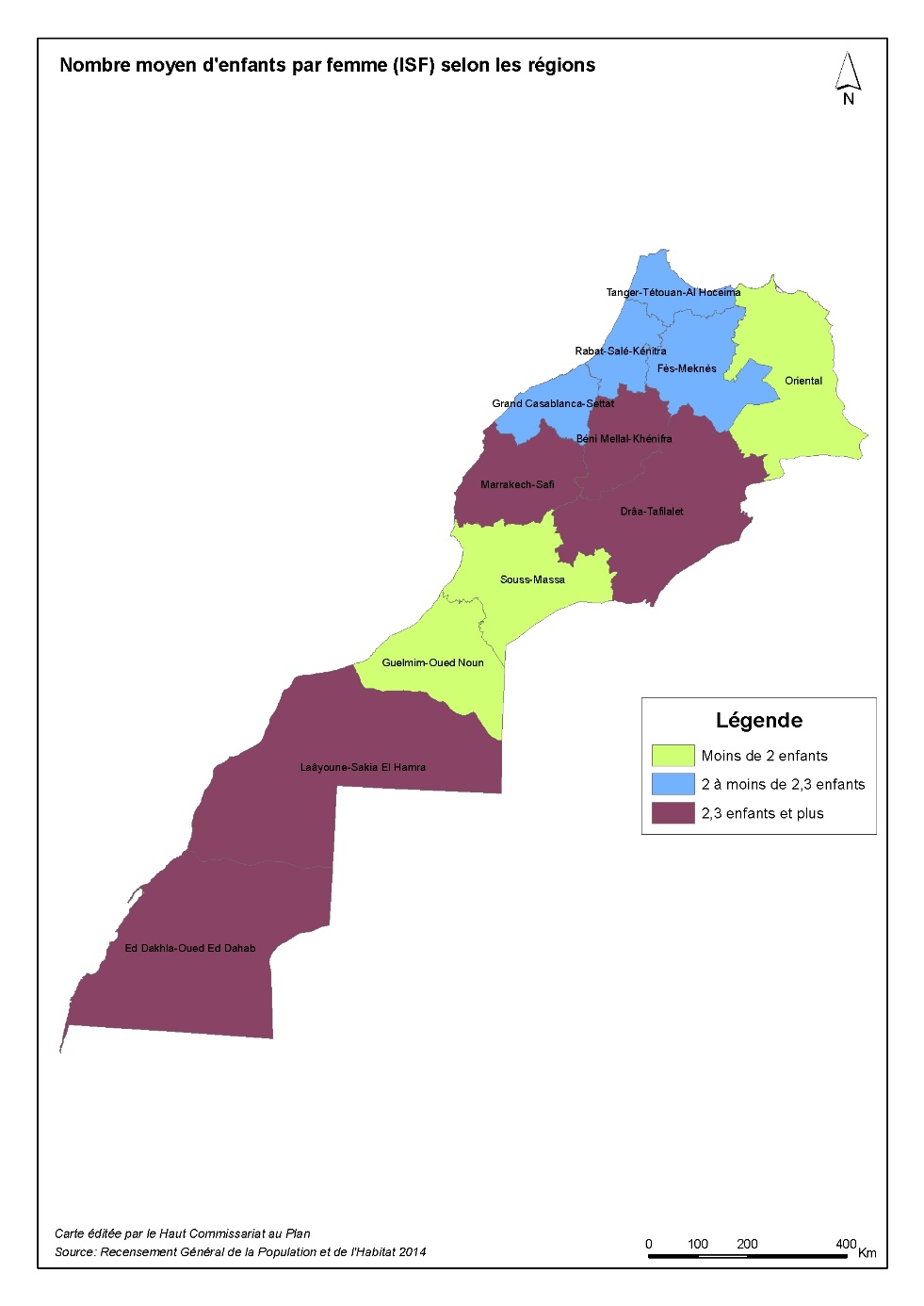 17
توزيع السكان الدين يبلغون من العمر 15 سنة فما فوق حسب الحالة الزواجية (بالنسبة المئوية)
ما بين 2004 و 2014 :
تراجعت نسبة العازبين من 39,7 ٪ إلى 34,8 ٪.
ارتفعت نسبة المتزوجين من 52,7٪ إلى 57,5 ٪.
الزواج المبكر عند الإناث : 
سجلت سنة 2014، زواج حوالي 102.197 فتاة ما دون 18 سنة (44.541 في الوسط الحضري و57.656 في الوسط القروي).
18
معدل العزوبة في سن 55 سنة حسب وسط الإقامة والجنس (بالنسبة المئوية)
انتقل معدل العزوبة النهائية من 3 بالمائة  سنة 2004 إلى 5,9  بالمائة سنة 2014.
وتسجل النساء معدلا أكبر من الذي يسجله الرجال ويبرز الفرق أكثر بالوسط الحضري.
19
متوسط السن عند الزواج الأول حسب وسط الإقامة و الجنس
ما بين 2004 و 2014 :
انخفض متوسط السن عند الزواج الأول لدى النساء من 26،3 إلى 25،8.
استقر متوسط السن عند الزواج الأول في 31 سنة لدى الذكور.
ارتفع فارق متوسط السن عند الزواج الأول بين الذكور و الإناث من 4.9 إلى 5.6.
20
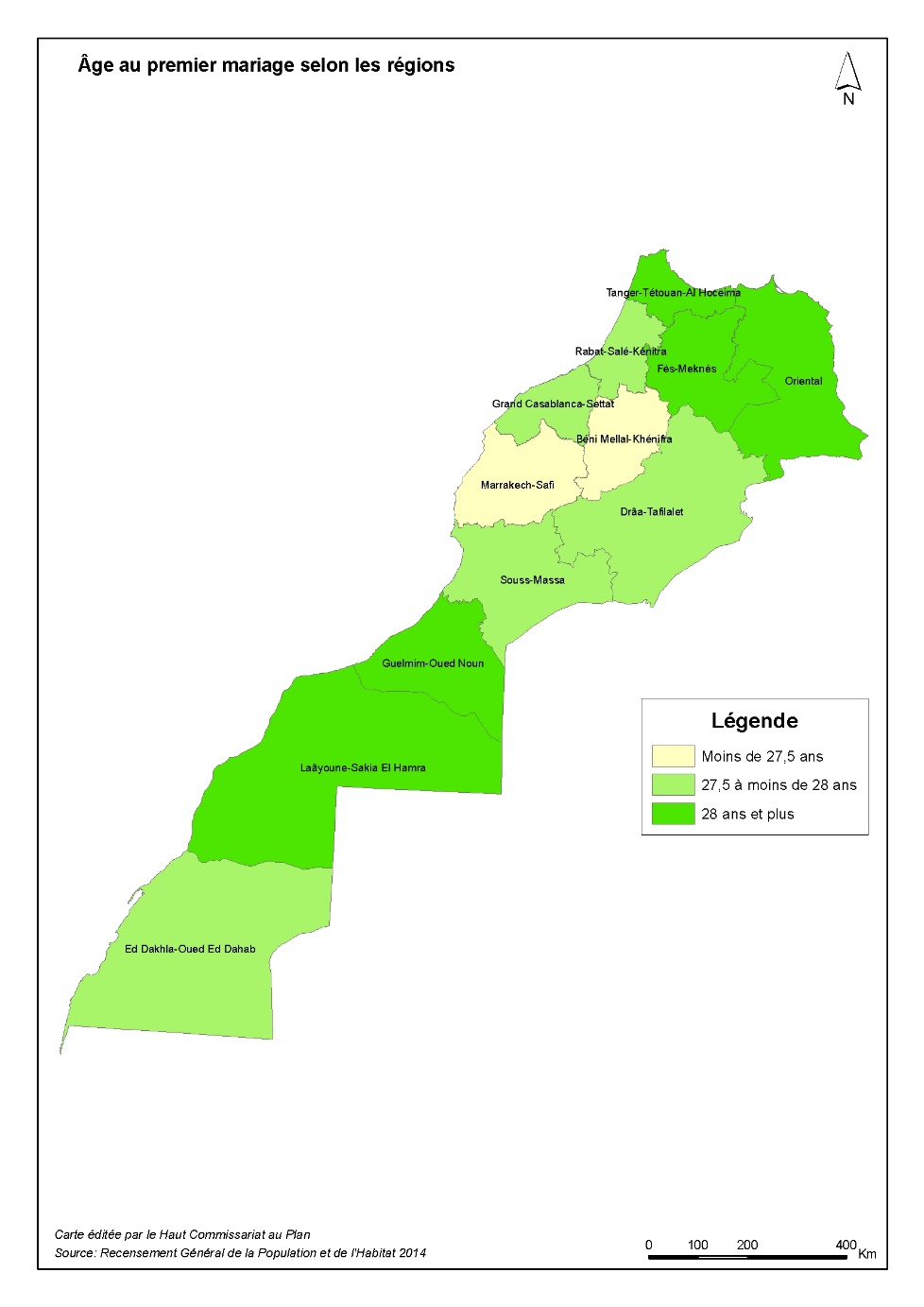 21
التعليم و الأمية و اللغات
22
معدل الأمية حسب الجنس ووسط الإقامة ما بين 2004 و 2014
23
معدل الأمية حسب الجنس و الجهة
24
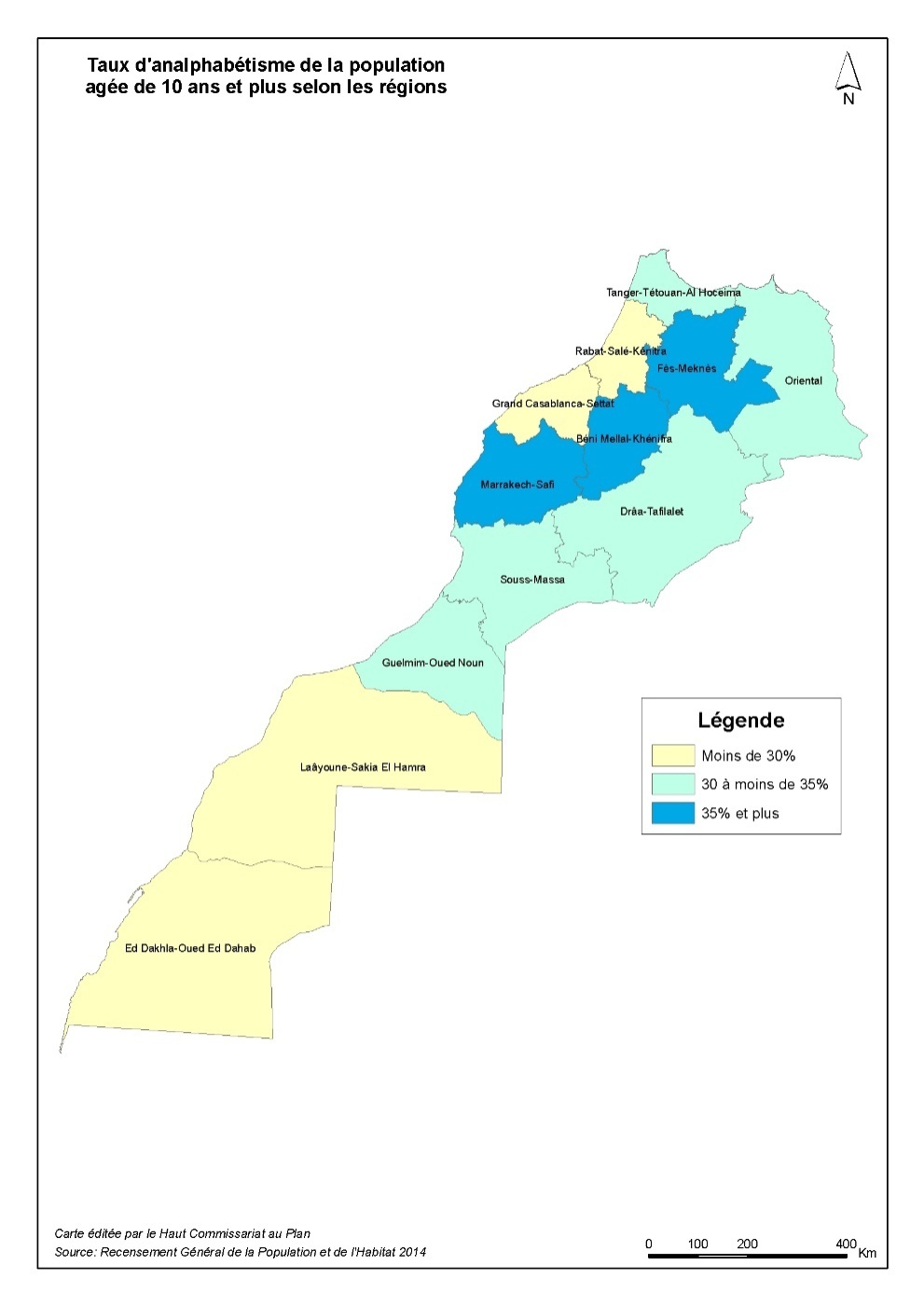 25
السكان المتعلمين الذين يبلغون 10 سنوات فما فوق حسب اللغات التي يقرؤون ويكتبون بها و حسب الجنس ووسط الإقامة سنة
99,4% من الأشخاص المتعلمين والبالغين من العمر 10 سنوات وأكثر يقرؤون ويكتبون بالعربية.
 66,0%من الأشخاص المتعلمين والبالغين من العمر 10 سنوات وأكثر يقرؤون ويكتبون بالفرنسية.
18,3% من الأشخاص المتعلمين والبالغين من العمر 10 سنوات وأكثر يقرؤون ويكتبون بالإنجليزية.
26
معدل تمدرس الأطفال الذين يبلغون من العمر ما بين 7و 12  سنة حسب الجنس 
ووسط الإقامة
ولوج شبه معمم إلى التعليم : بلغ معدل تمدرس الأطفال الذين تتراوح أعمارهم ما بين 7 سنوات و12 سنة 94,7%  (80,4% في 2004).
  بلغت نسبة هذا المعدل بالوسط الحضري 97,1% (92,0% في 2004).
 بلغت نسبة هذا المعدل بالوسط القروي 91,5% (68,9%  في 2004).
27
معدل تمدرس الأطفال البالغين بين 7 و 12 سنة حسب الجنس و الجهات ( % )
28
السكان حسب اللغات المحلية المستعملة حسب الجنس ووسط الإقامة سنة 2014
89,8% من الساكنة تستعمل الدارجة المغربية كلغة محلية (96,0%  بالوسط الحضري و 80,2%بالوسط قروي).
26,7% من الساكنة تستعمل الأمازيغية كلغة محلية (15% منها تستعمل تشلحيت،7,6%  تمزيغت، 4,1% تريفيت).
0,9% من الساكنة تستعمل الحسانية كلغة محلية (1,2% بالوسط الحضري و 0,4%بالوسط قروي)
29
السكان حسب اللغات المحلية المستعملة حسب الجهات
99,1% من ساكنة جهة الدار البيضاء الكبرى-سطات تستعمل الدارجة المغربية كلغة محلية، تليها جهة الرباط-سلا-القنيطرة بنسبة 98,6% ثم جهة طنجة-تطوان-الحسيمة بنسبة 97,3%.
70,2% من ساكنة جهة سوس-ماسة تستعمل تشلحيت كلغة محلية.
48,8% من ساكنة جهة درعة-تافيلالت تستعمل تمزيغت كلغة محلية.
38,4% من ساكنة الجهة الشرقية و  8,2%من ساكنة جهة طنجة-تطوان-الحسيمة تستعمل ترفيت كلغة محلية.
36,9% من ساكنة جهة العيون-الساقية الحمراء و20,4%  من ساكنة جهة كلميم-واد نون و 18,4% من ساكنة جهة الداخلة-واد الذهب تستعمل الحسانية كلغة محلية.
30
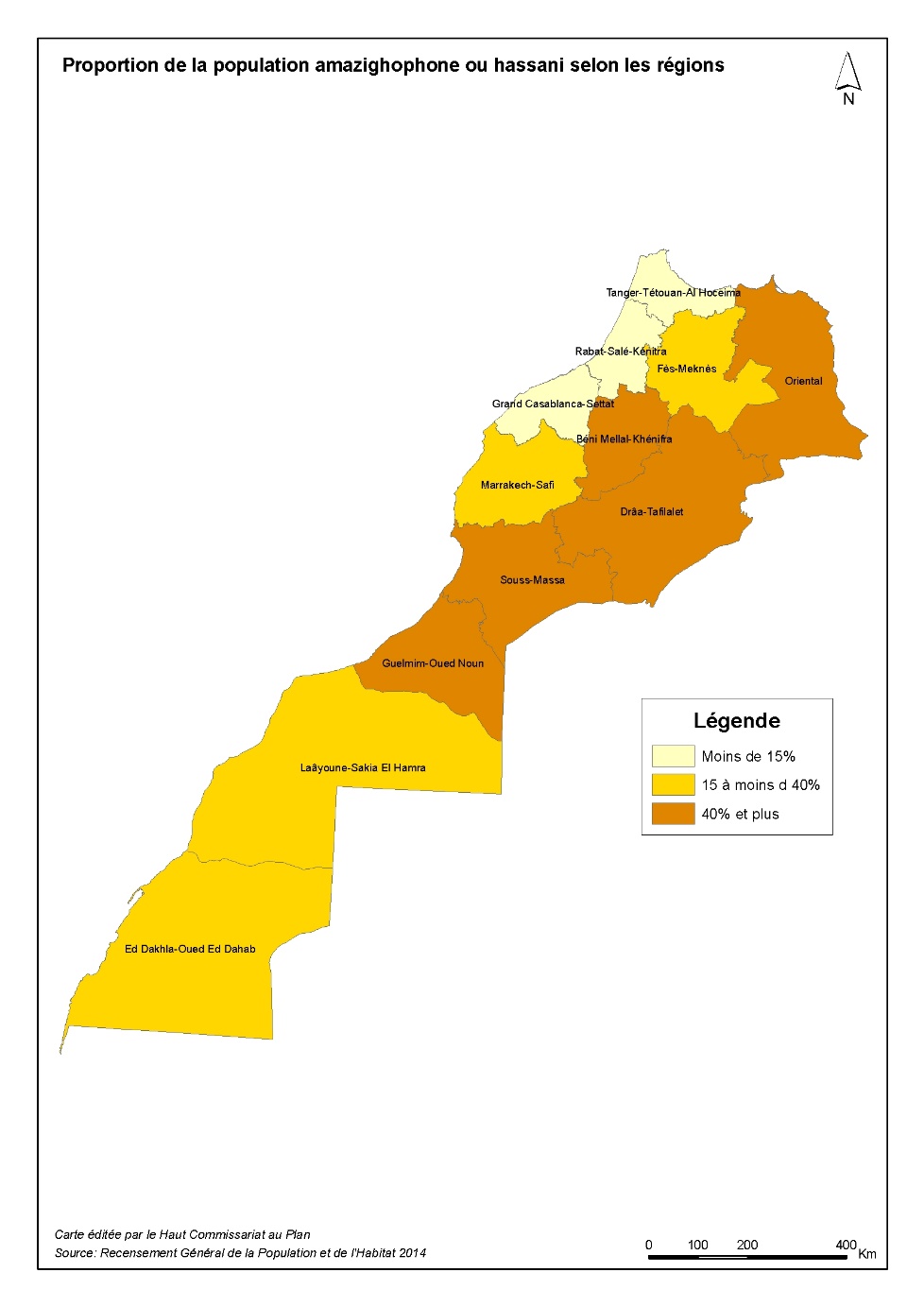 31
النشاط الإقتصادي
معدل النشاط حسب وسط الإقامة و الجنس
بلغ معدل النشاط 34,3% (مقابل 35,9% سنة 2004).
	 حيث سجل 36,5% بالوسط الحضري( مقابل 36,8%  سنة 2004) 
	و 31,0% بالوسط القروي(مقابل 34,9% سنة 2004).
معدل النشاط (ب%) حسب السن والجنس ما بين 2004 و2014.
- تراجع معدل النشاط لدى الشباب الذين لم يتجاوزوا 20 سنة ( 22,6%  سنة 2014 مقابل 38,6% سنة 2004 )، وخصوصا في صفوف النساء (11,2% سنة 2014 مقابل 27,7%  سنة 2004).
معدل البطالة حسب وسط الإقامة والجنس (ب%)
على المستوى الوطني، تراجع معدل البطالة بنقطة واحدة ما بين 2004 و 2014 منتقلا بذلك من %16,7 إلى %15,7 على التوالي
يبلغ هذا المعدل بالمدن (%18,9)، نظيره المسجل بالقرى (%9,9)، ولدى النساء (%28,3) مقارنة بالرجال (%12,2)
الصعوبات
 التي تعوق القيام بالأنشطة اليومية
36
توزيع الأشخاص ذوي الاحتياجات الخاصة حسب وسط الإقامة
حسب الأمم المتحدة، يعتبر من ذوي الاحتياجات الخاصة كل شخص يعاني من صعوبة كبيرة أو عجز كلي في إحدى الوظائف الستة المستلزمة لممارسة الحياة اليومية (الرؤيا، السمع، المشي أو صعود الأدراج، التذكر أو التركيز، الاعتناء بالذات والتواصل باستعمال اللغه المعتادة).
في سنة 2014، بلغ عدد ذوي الاحتياجات الخاصة 1.354.428   شخص، تسجل معدل انتشار يساوي 4,1%.
56% (أي 758.085 شخصا يقطنون بالوسط الحضري.
  44 % 44  (أي 596.343 شخصا) يقطنون بالوسط القروي.
37
توزيع الأشخاص ذوي الاحتياجات الخاصة حسب الجنس و السن
نسبة النساء ذوي الاحتياجات الخاصة هي أعلى (%52,5) مقارنة لدى الرجال (%47,5). 
50,6% من الأشخاص ذوي الاحتياجات الخاصة أعمارهم هي 60 سنة وأكثر، 38,3% تتراوح ما بين 15 و 59 سنة وأخيرا 10,9% أعمارهم هي أقل من 15 سنة,
38
توزيع الأشخاص من ذوي الاحتياجات الخاصة حسب الحالة الزواجية ووسط الإقامة
28,2% من الأشخاص ذوي الاحتياجات الخاصة هم عزاب، 45,6% هم متزوجون، 23,5% هم أرامل و 2,6% هم مطلقون.
39
توزيع الأشخاص ذوي الاحتياجات الخاصة حسب المستوى التعليمي و الجنس
سبعة أشخاص من كل عشرة من ذوي الاحتياجات الخاصة (70,3%) ليس لديهم مستوى تعليمي يذكر 
و فقط 4,6% سبق لهم أن ترددوا على مؤسسة دراسية من المستوى التمهيدي,  
14,9% لديهم المستوى الأساسي و 8,5% الثانوي,
1,5% فقط نجحوا في استكمال الدراسة من المستوى العالي.
40
توزيع الأشخاص ذوي الاحتياجات الخاصة حسب النشاط و الجنس
من ذوي الاحتياجات الخاصة، 13,1%  هم نشيطون مشتغلون و %2,9 هم عاطلون و 83,9% هم غير نشيطون.
41
توزيع ذوي الاحتياجات الخاصة حسب الجهة
نسبة ذوي الاحتياجات الخاصة مرتفعة في جهات كلميم- واد النون (4,8%)  و فاس- مكناس (4,6%) وطنجة- تطوان- الحسيمة (4,5%) ودرعة- تافيلالت (4,4%) وأخيرا في جهة الشرق (4,3%), 
نسبة هذه الفئة  منخفضة نسبيا في جهاتي الداخلة- واد الذهب (1,7%) و العيون- الساقية الحمراء (%3).
42
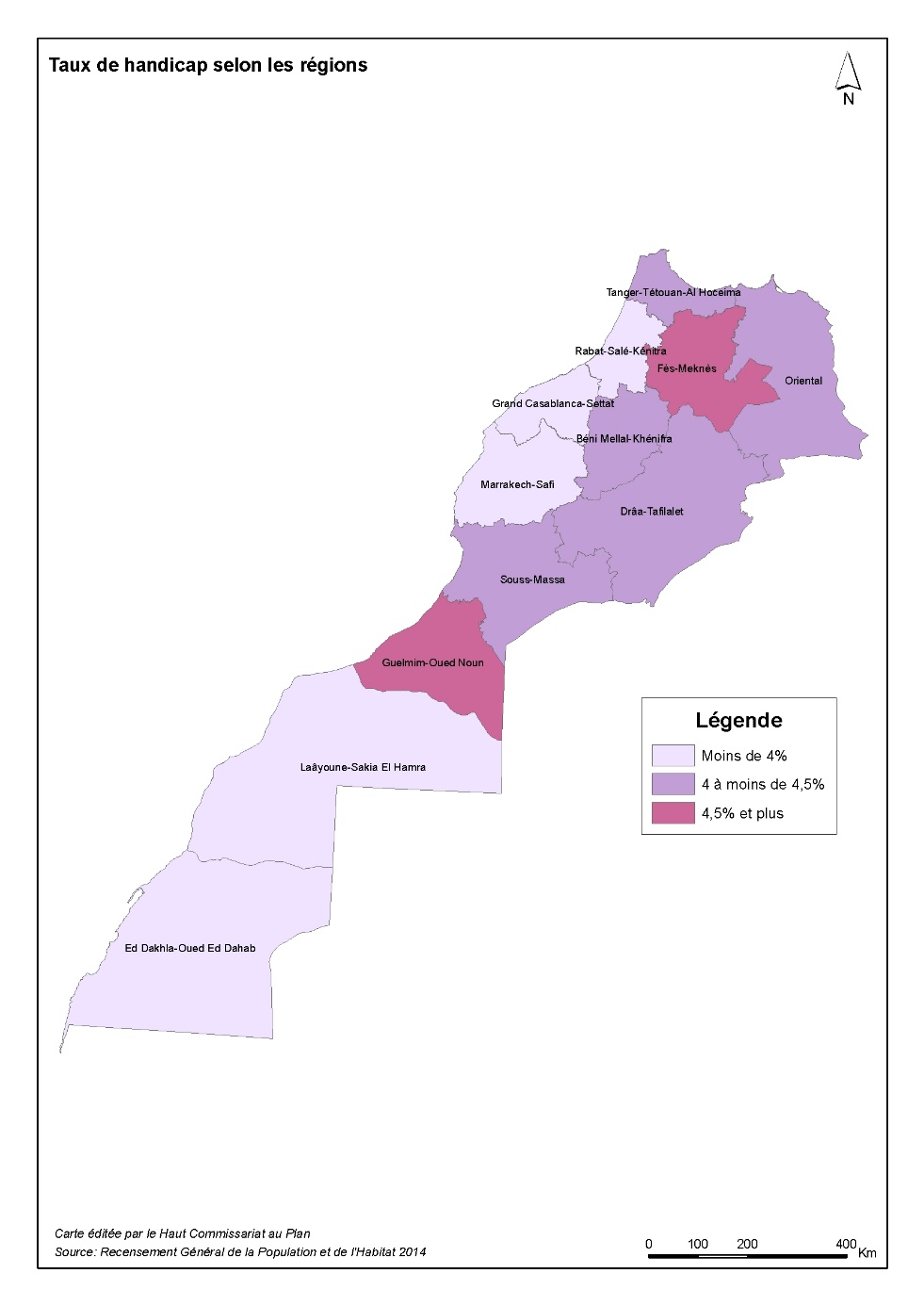 43
الأسر و السكن
44
متوسط حجم الأسر حسب وسط الإقامة مابين 2004 و 2014
انتقل حجم الأسرة المغربية من 5,24  سنة 2004 إلى 4,6 سنة 2014.
حسب وسط الإقامة، يقدر ججمها ب :
4,2 أشخاص بالمدن (8,4 سنة 2004).
و 5,3 في القرى (0,6 سنة 2004).
45
بنية الأسر حسب وسط الإقامة وحجم الأسر
7,2 % من الأسر تتكون من شخص واحد (8,2 % بالوسط الحضري و 5,2 %بالوسط القروي ). 
46,3 % من الأسر تضم من شخصين إلى أربعة أشخاص (51,5 % بالوسط الحضري و 36,1 % بالوسط القروي).
و 46,5 % تضم 5 أفراد فما فوق (40,4 %بالوسط الحضري و 58,8 % بالوسط القروي).
46
معدل الأمية لدى النساء ربات الأسر حسب وسط الإقامة
64،5 بالمائة من النساء ربات الأسر لايعرفن القراءة ولا الكتابة 
56،6 بالمائة بالوسط الحضري. 
و 88،3 بالمائة بالوسط القري.
47
النساء ربات الأسر حسب نوع النشاط ووسط الإقامة
26،2 بالمائة من النساء ربات الأسر هن نشيطات مشتغلات.
3،6 بالمائة عاطلات
70،1 بالمائة غير نشيطات.
48
توزيع الأسر (%) حسب نوع المسكن ووسط الإقامة خلال إحصائي 2004 و2014
% 65.9 من الأسر المقيمة في الوسط الحضري تشغل مسكنا من نوع ‘دار مغربية عصرية’.
% 16.6 من هذه الأسر تشغل مسكنا من نوع ‘شقة في عمارة’.
% 5.6 من هذه الأسر تشغل مسكنا من نوع ‘دار بدائية أوصفيحية’ (% 8.2 في 2004).
49
نوع المسكن في الوسط الحضري حسب الجهات (%)
تحتل جهة الدار البيضاء الكبرى – سطات الصدارة من حيث نسبة الأسر التي تقطن بمساكن بدائية أو صفيحية (% 10.6 من مجموع الأسر أي حوالي  127.876 أسرة )، تليها جهة مراكش – أسفي (بنسبة %6.6) ثم جهة الرباط – سلا – القنيطرة (بنسبة %5.9) و أخيرا  الجهة الشرقية (بنسبة %5.2).
50
توزيع الأسر المقيمة في الوسط الحضري حسب عدد الغرف التي تشغلها
يصل متوسط الغرف التي تشغلها الأسرة في الوسط الحضري إلى 3.1.
36,3% من الأسر تشغل غرفة واحدة أو غرفتين (0,41% سنة 2004) .
48,4% من الأسر تشغل 3 إلى 4 غرف (7,43% سنة 2004) . 
و فقط 14,8% من الأسر تشغل 5 غرف فما فوق (3,16% سنة 2004) .
51
توزيع الأسر المقيمة في الوسط الحضري حسب صفة الحيازة
في الوسط الحضري،
62,7% من الأسر تقيم في مساكن تملكها أو في طريق امتلاكها (8,56% سنة 2004). 
تقدر نسبة الأسر المكترية للمساكن التي تقطن بها ب 27,3% (29,2 % سنة 2004). 
بينما لا تتعدى نسبة الأسر التي تقطن مساكن مجانا  27,3% (8,4% سنة 2004).
52
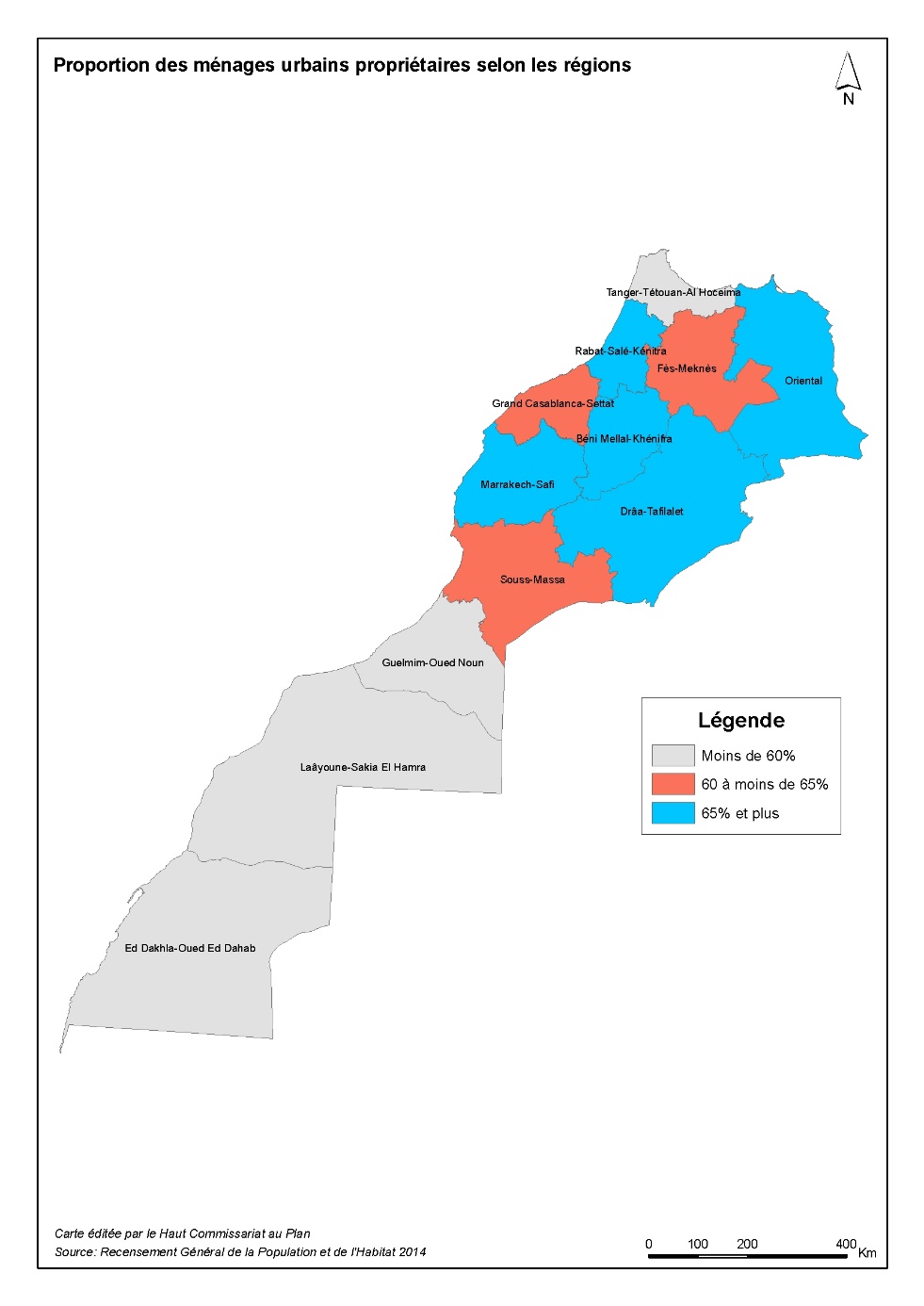 53
توزيع الأسر حسب توفر التجهيزات الأساسية وفق وسط الإقامة
الكهرباء :
91,9% من الأسر مرتبطة بشبكة الكهرباء (71,6%  في 2004)، 
هذه النسبة تساوي 95,3% في الوسط الحضري (89,9% في 2004)  و 85,3%  في الوسط القروي (43,2% في 2004).
الماء :
72,9% من الأسر مرتبطة بشبكة الماء الصالح للشرب (57,5%  في 2004)، 91,0%
هذه النسبة تقدر ب 91,0%  في الوسط الحضري (83,0% في 2004) و 38,3%في الوسط القروي (18,1% في 2004).
المرحاض و الحمام العصري :
7,93% من الأسر تتوفر على مرحاض (99% في المدن و 7,83% في القري)..
و 3,39%  تتوفر على حمام عصري (6,54% في المدن و 7,9% في القري).
54
توزيع الأسر حسب طريقة تصريف المياه العادمة وحسب وسط الإقامة
59,2%  من الأسر تقطن مساكن متصلة بالشبكة العمومية لتصريف المياه العادمة : 
%88,5 بالوسط الحضري و
2,8% بالوسط القروي.
بينما تستعمل  23% من الأسر حفر صحية للتخلص من ميائها العادمة ((8,8% في االوسط الحضري و 5,50% في الوسط القروي).
***معطيات لم يتم تجميعها سنة 2004
55
توزيع الأسر حسب طريقة التخلص من النفايات المنزلية وفق وسط الإقامة خلال إحصائي
65,2% من الأسر المغربية  تستعمل صندوق القمامة التابع للجماعة للتخلص من النفايات المنزلية.
حسب وسط الإقامة، نجد 
حوالي 94,6% من هذه الأسر تقيم بالوسط الحضري
 بينما لا تتجاوز 8,6%  بالوسط القروي.
56
نسبة الأسرحسب توفرها على بعض التجهيزات المنزلية ووسط الإقامة
92,7% من الأسر تتوفر على تلفاز (76,4% في 2004).
94,4% من الأسر تتوفر على الأقل على هاتف نقال واحد  (60,6% في 2004).
83,7% من الأسر تتوفر على صحن هوائي (33,8%  في 2004).
25,4% من الأسر في المغرب تتوفر على حاسوب (35,8% بالوسط الحضري و 5,4% بالوسط القروي).
19,4% من الأسر تتوفر على خدمة الانترنيت (27,6% بالوسط الحضري و 3,5%بالوسط القروي).
***معطيات لم يتم تجميعها سنة 2004
57
نسبة الأسر المتوفرة على وسيلة النقــل حسب وسط الإقامة
1,1% من الأسر تتوفر على شاحنة واحدة أو أكثر (1% بالوسط الحضري و 1,5%بالوسط القروي).
4,18% من الأسر تتوفر على سيارة واحدة (5,23 % بالوسط الحضري و 9,8%بالوسط القروي).
6,13 % من الأسر تتوفر على دراجة نارية واحدة (4,12 % بالوسط الحضري و 8,15 % بالوسط القروي).
6,1% من الأسر تتوفر على جرار واحد (7,0% بالوسط الحضري و4,3% بالوسط القروي)
58
الأسر حسب تقادم المسكن ووسط الإقامة
19,2% من الأسر تشغل مساكنا يقل عمره عن 10 سنوات؛
%21.9 من الأسر تشغل مساكنا يصل عمره إلى 10 سنوات ويقل عن 20 سنة؛
%36.8 من الأسر تشغل مساكنا يصل عمره إلى 20 سنة ويقل عن 50 سنة؛
%21.0 من الأسر تشغل مساكنا يصل عمره إلى 50 سنة وأكثر.
59
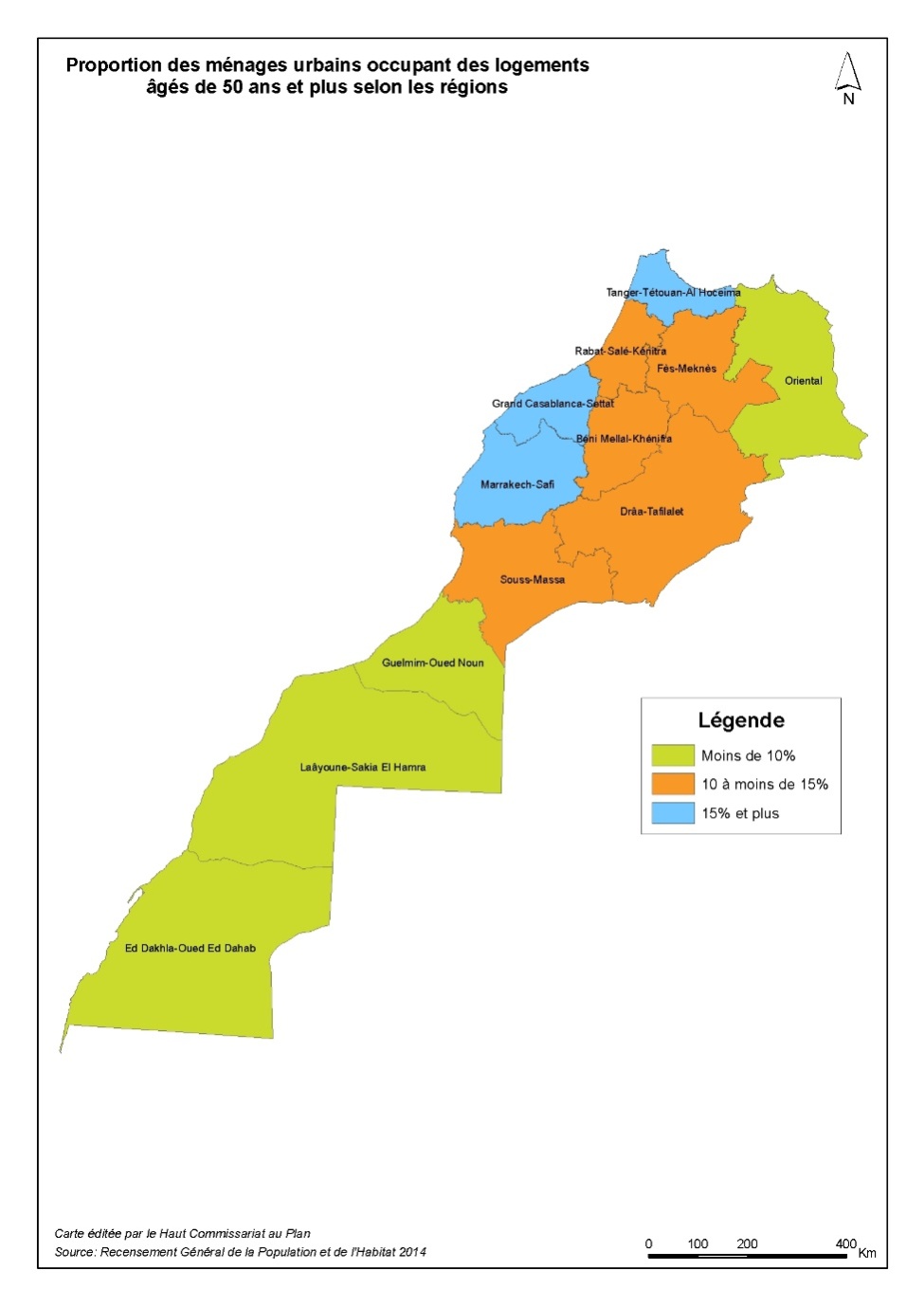 60
شكرا
61